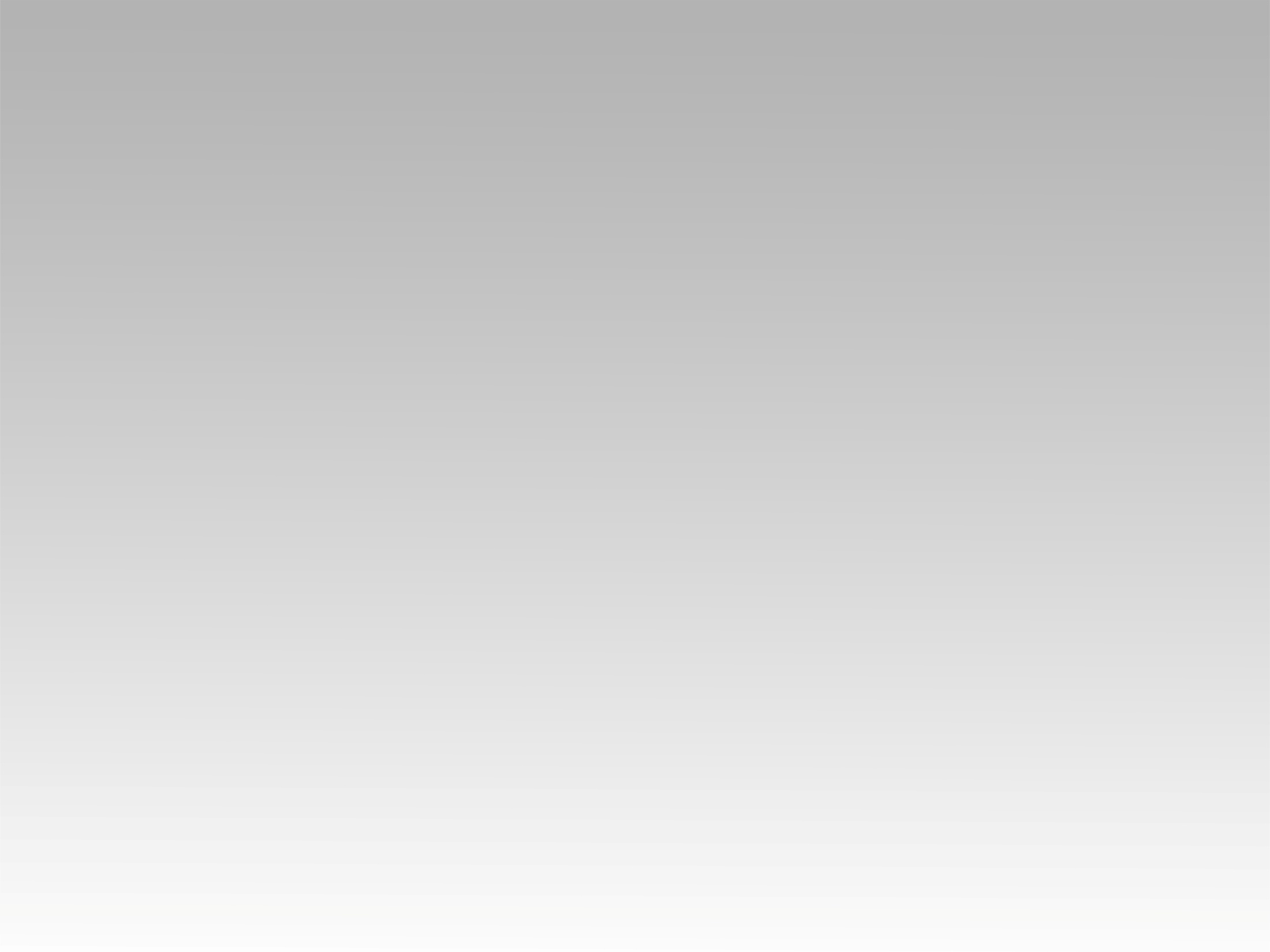 ترنيمة 
فارد جناحاتي وبسبح
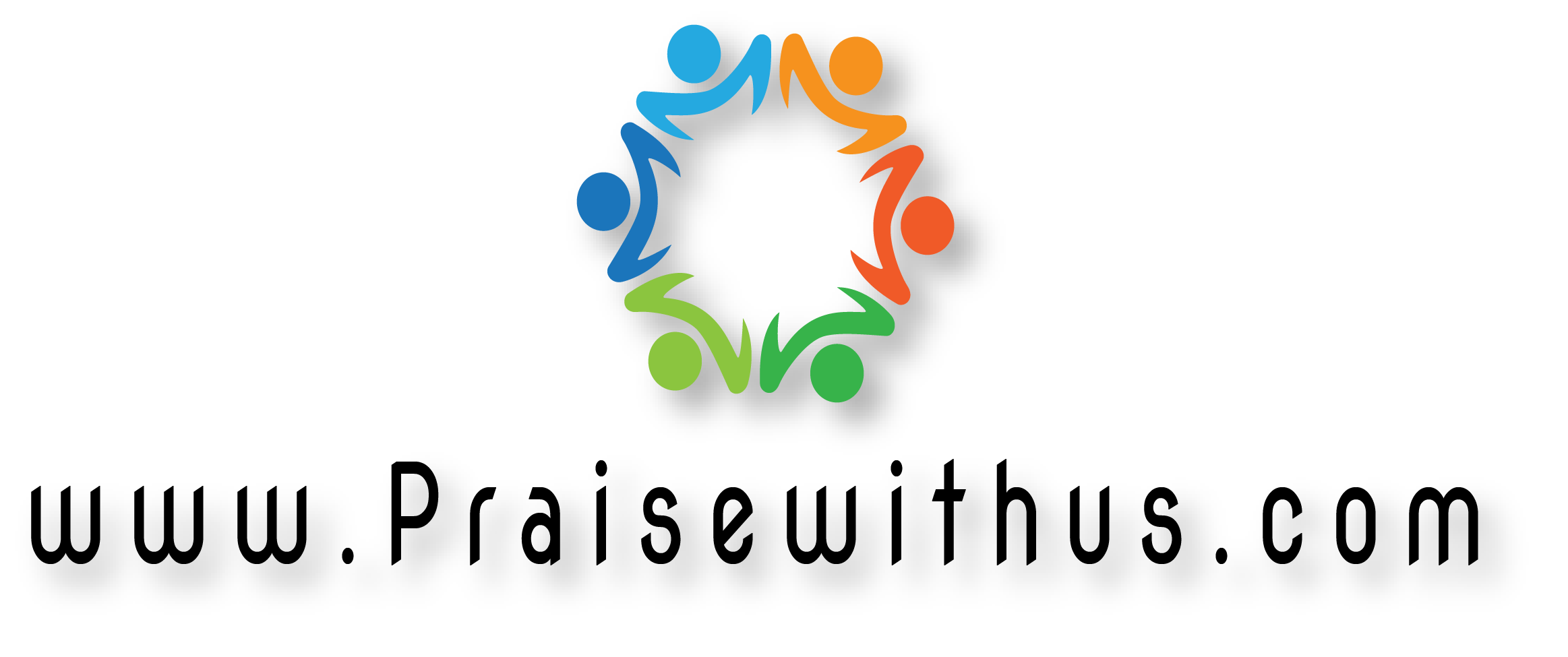 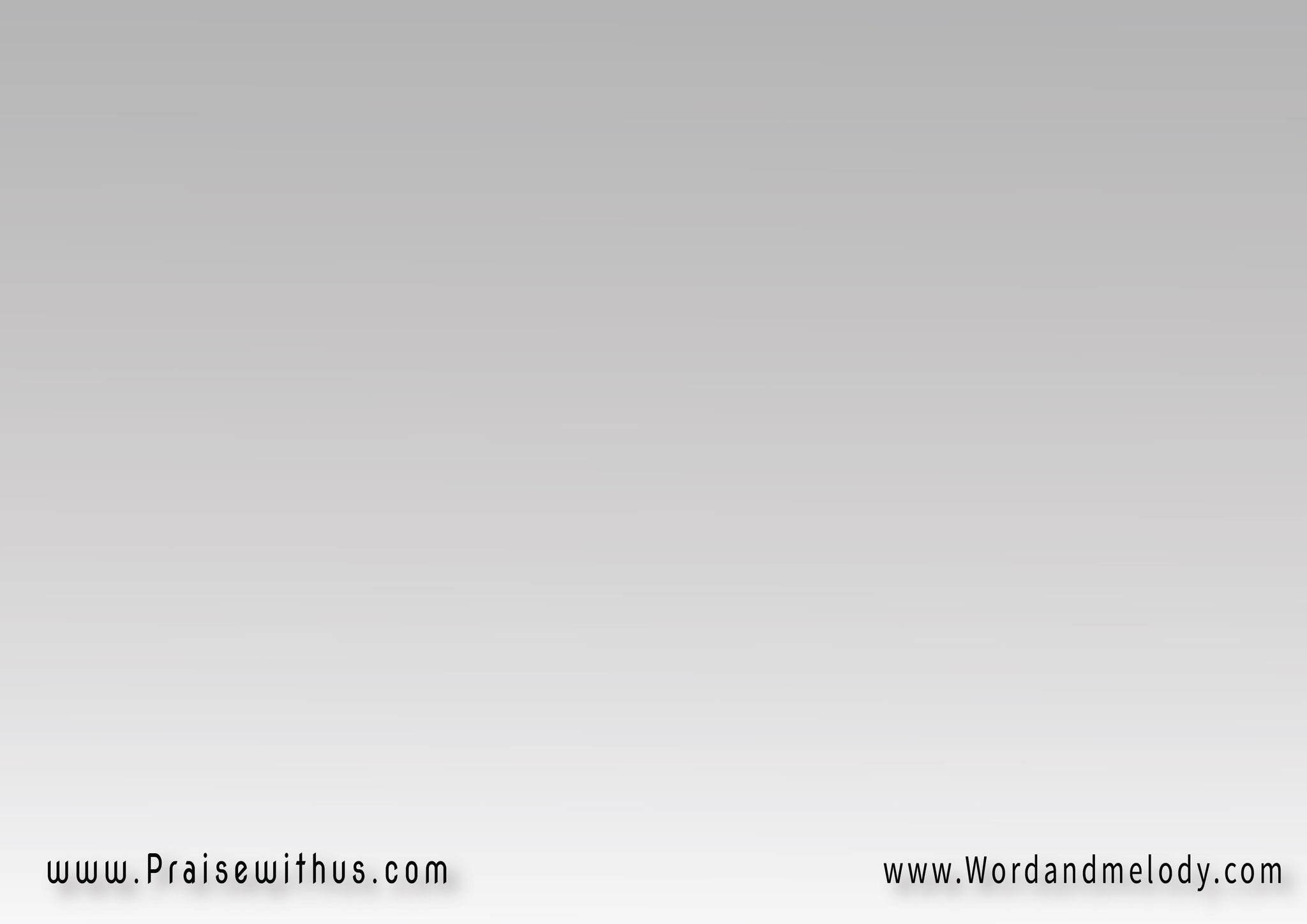 فارد جناحاتي وبسبحإسمعوا يا جموع
طاير في سما التسبيح بأهتف
دا إلهي يسوع
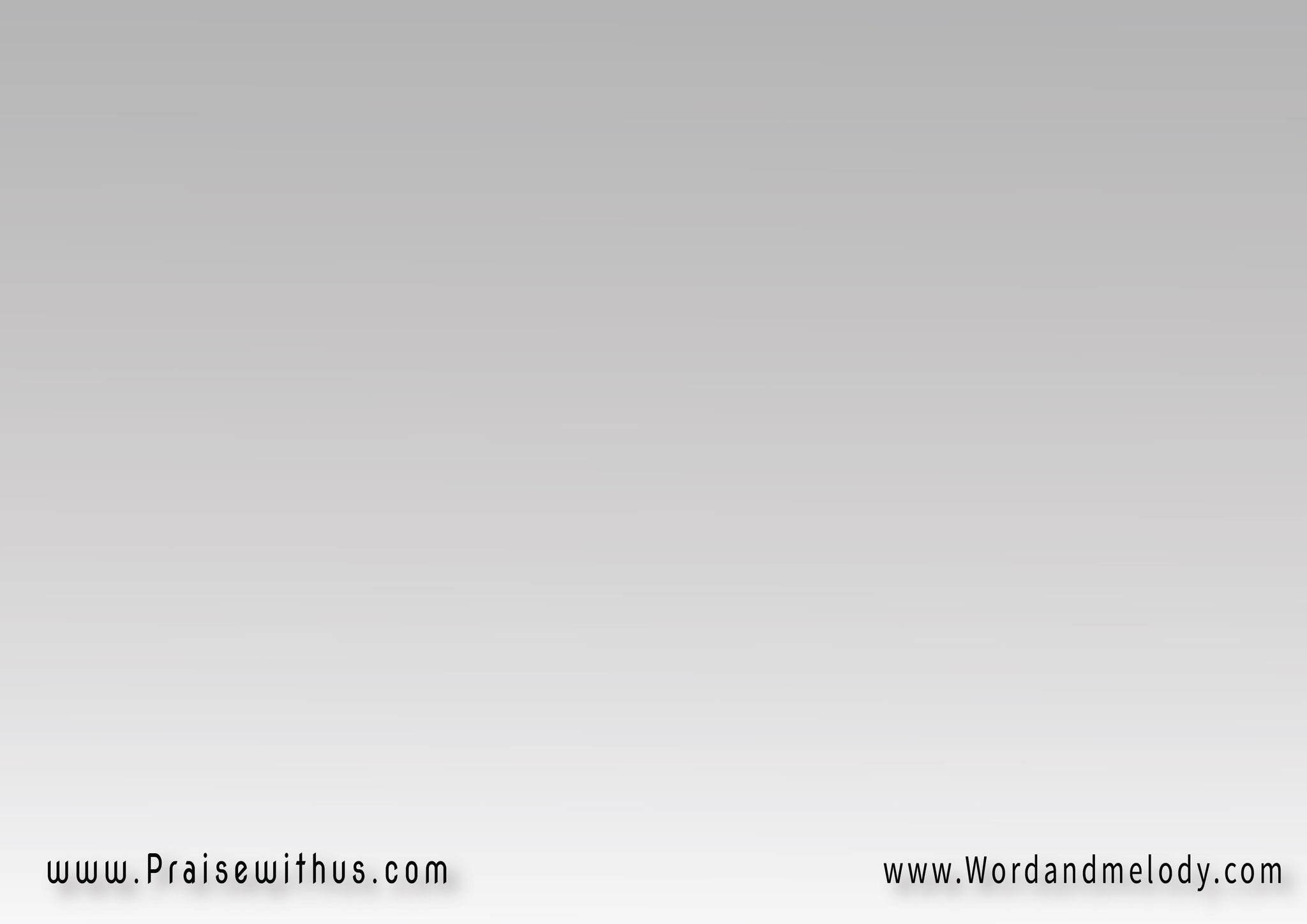 بأرفع له هتافي وأناشيديولمجده رافع أنا إيدي
متغطي بدمه ومستني
أشوفه الليلة دا يوم عيدي
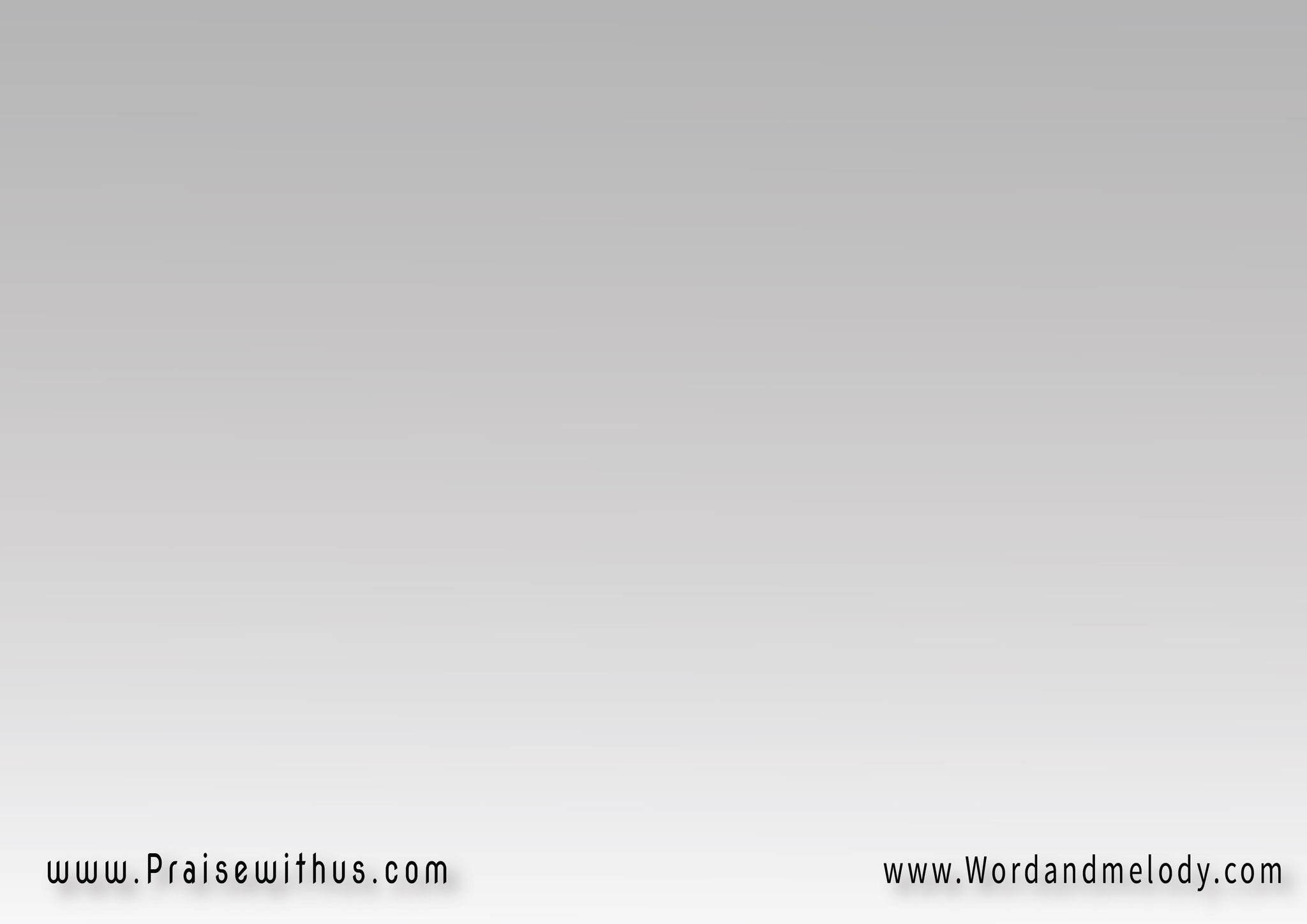 فك لي قيودي وغطانيمن كل العار
سلطان الرب اللي ف قلبي
هدم الاسوار
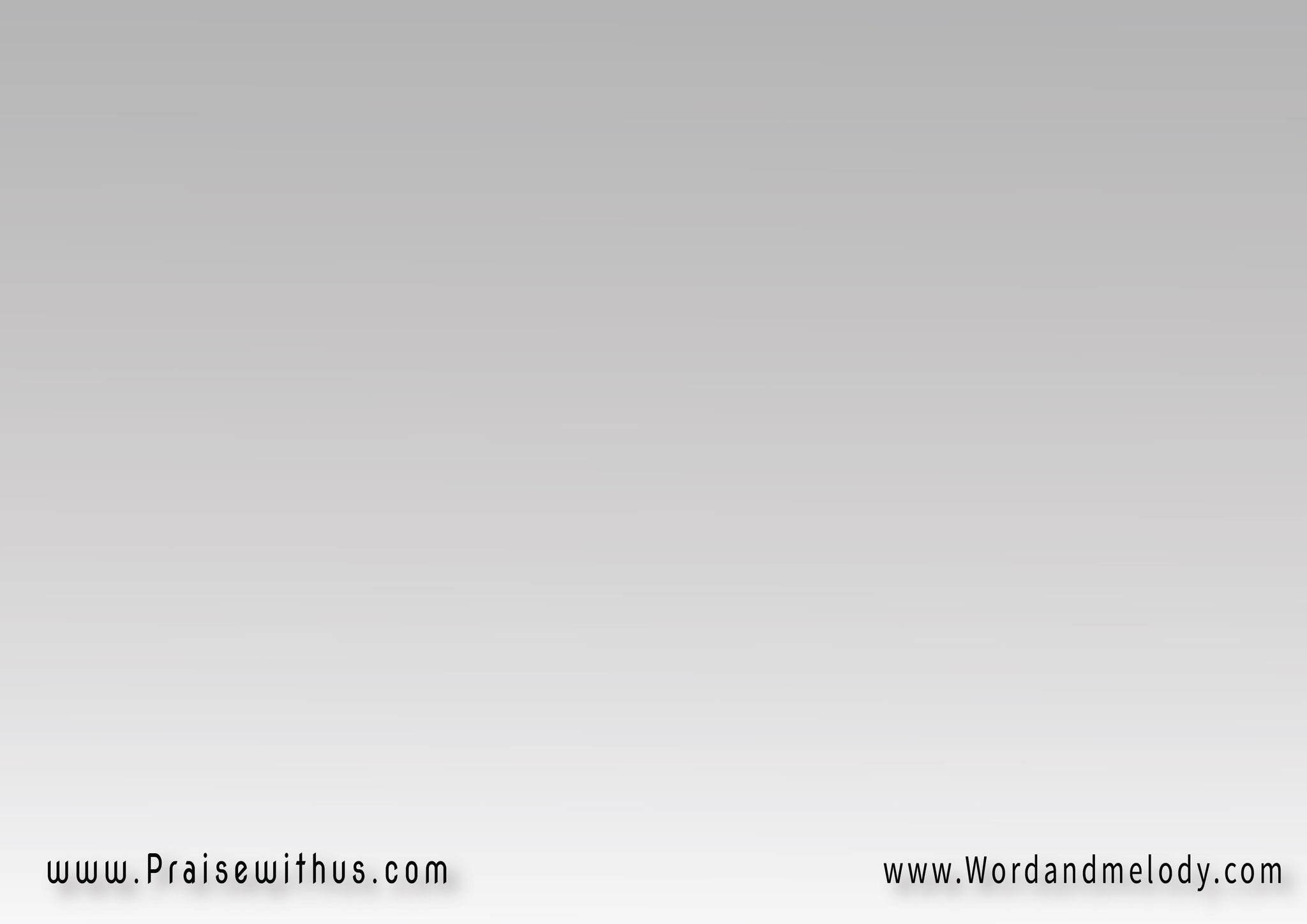 أنا رافع بأسمه أعلاميدا دمه مسفوك علشاني
مستني حضور روحه الغالي
يملالي روحي وكياني
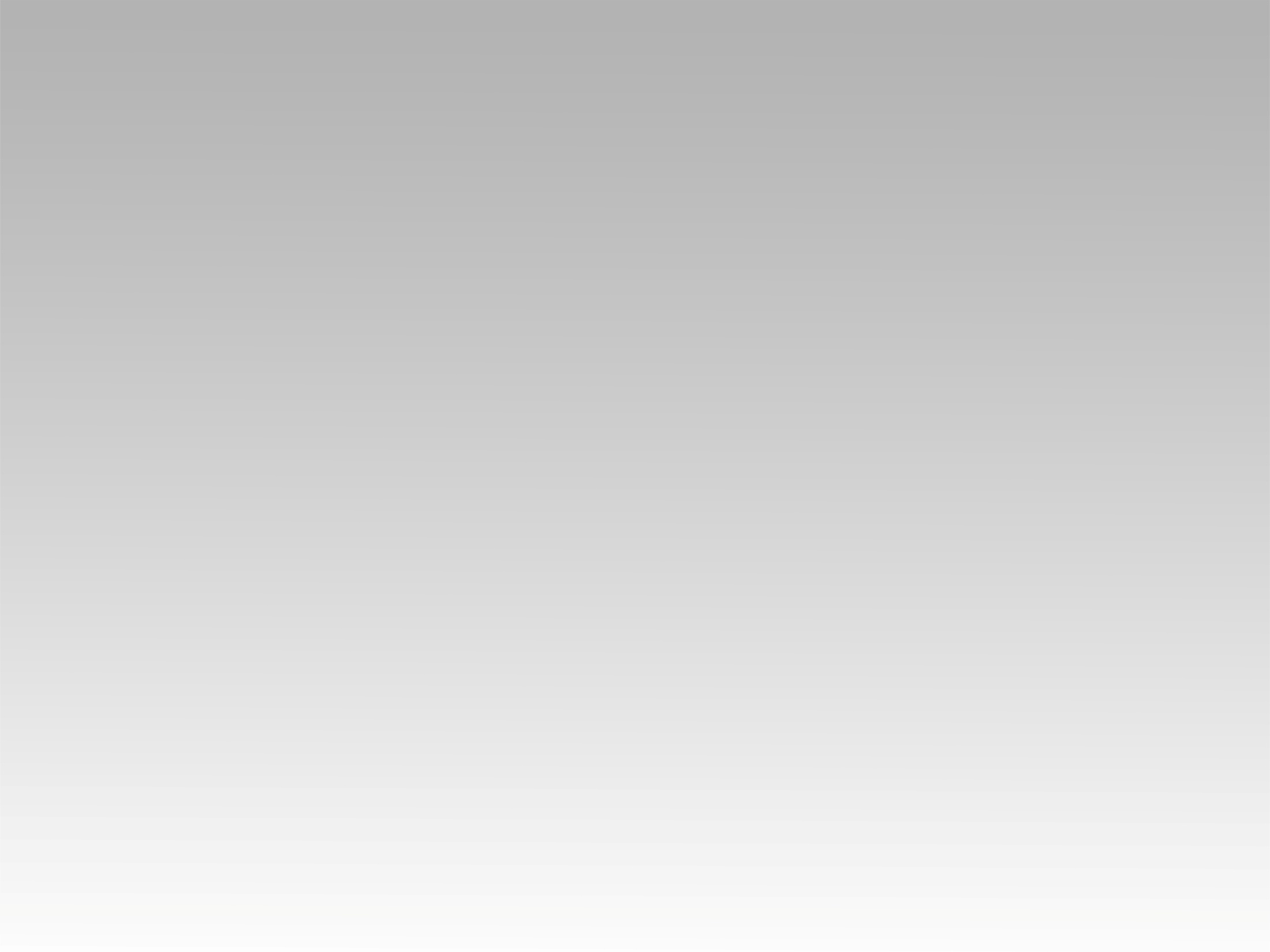 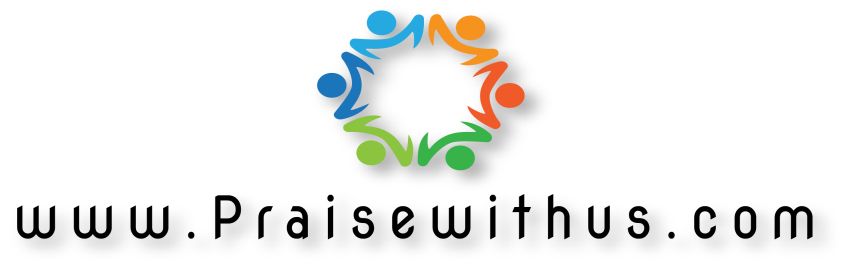